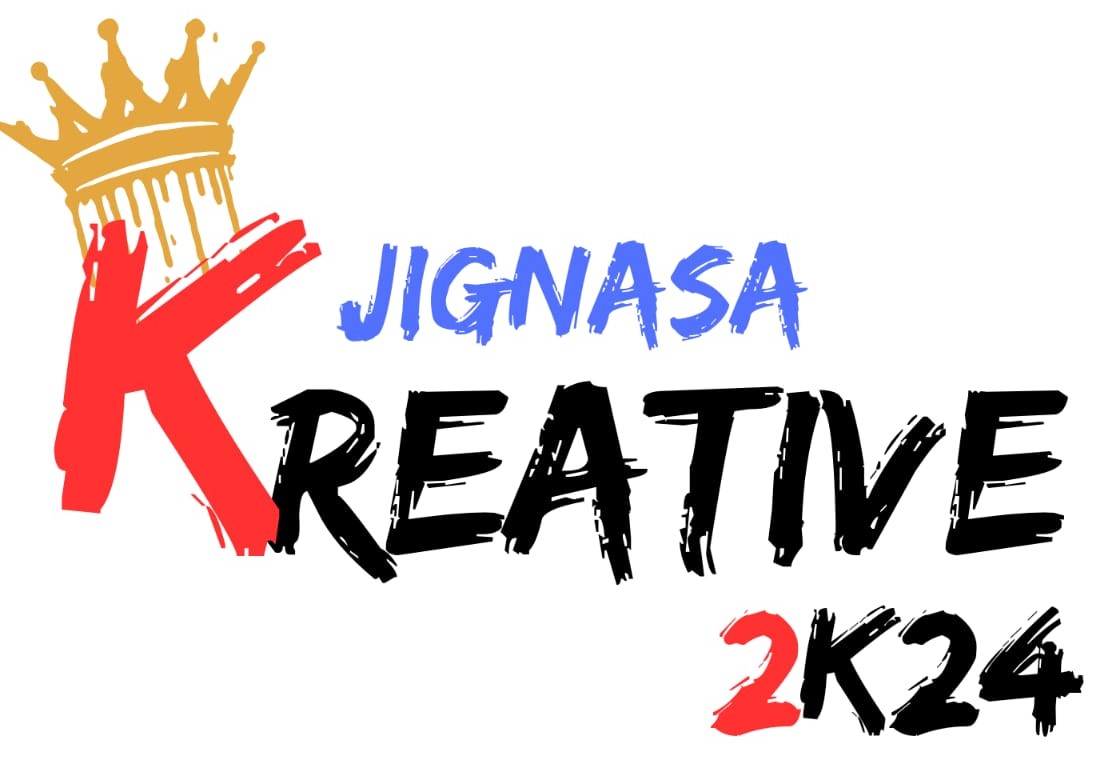 TITLE PAGE
IDEA TITLE
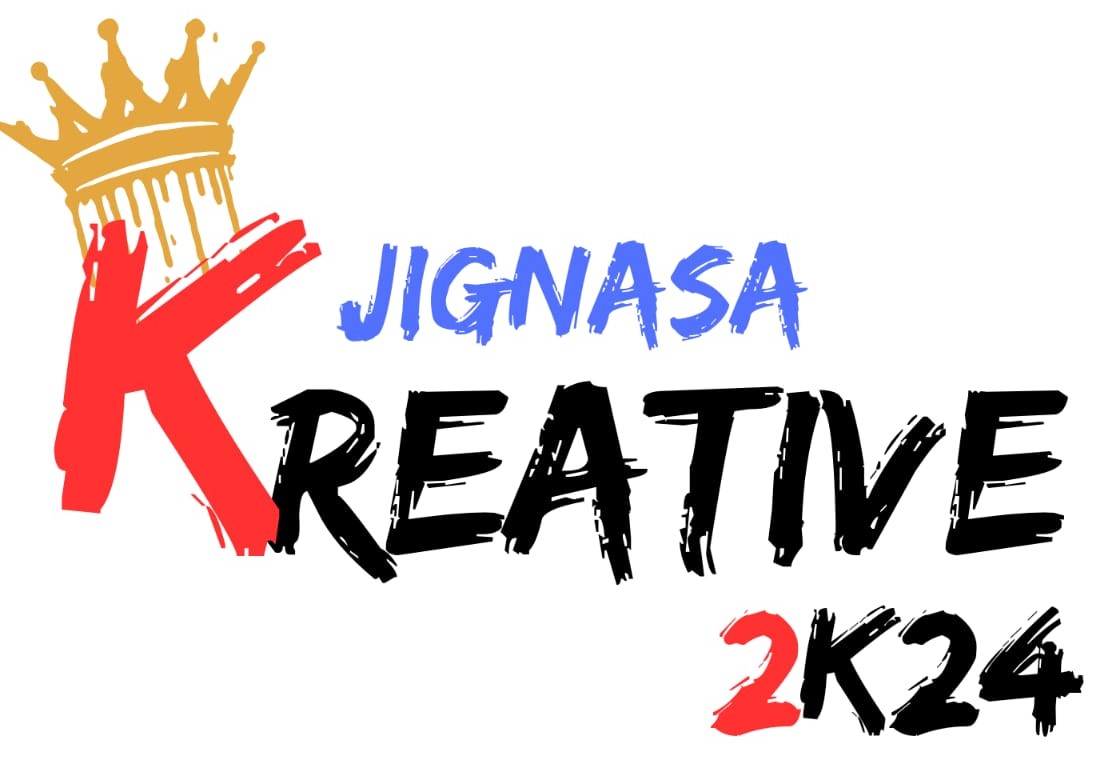 Your Team Name
Proposed Solution (Describe your Idea/Solution/Prototype)


Detailed explanation of the proposed solution
 How it addresses the problem
Innovation and uniqueness of the solution
2
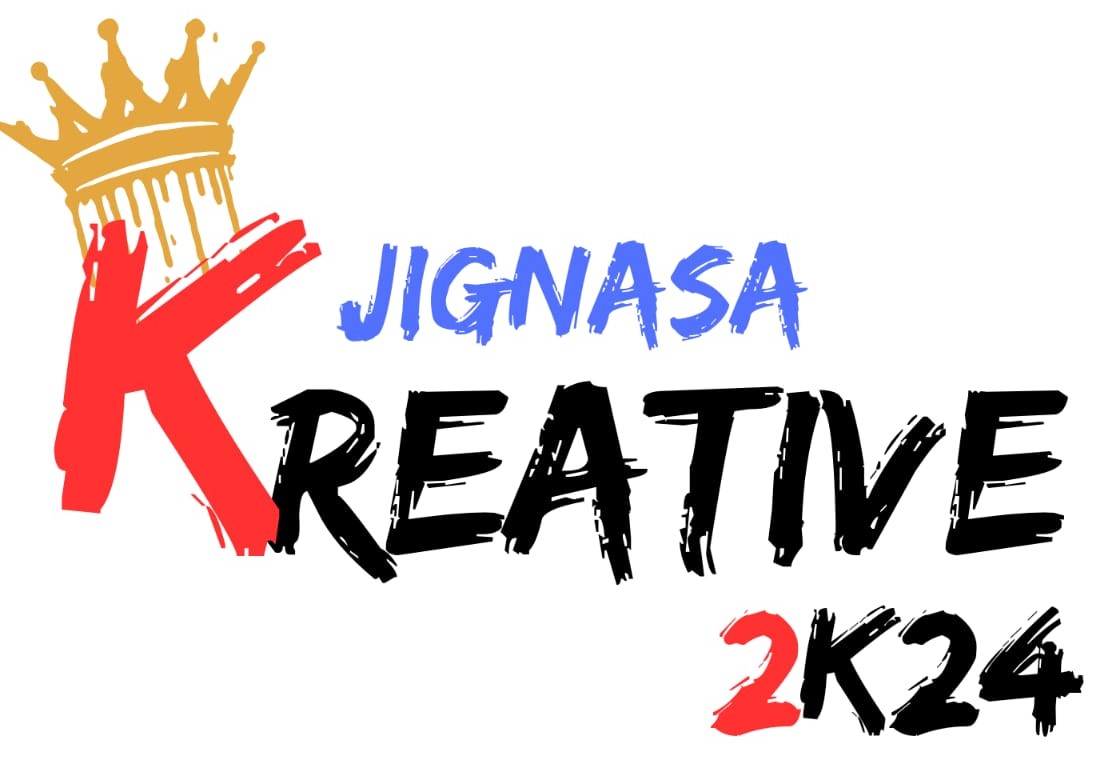 Your Team Name
Process Flow/Methodology
3
TECHNICAL APPROACH
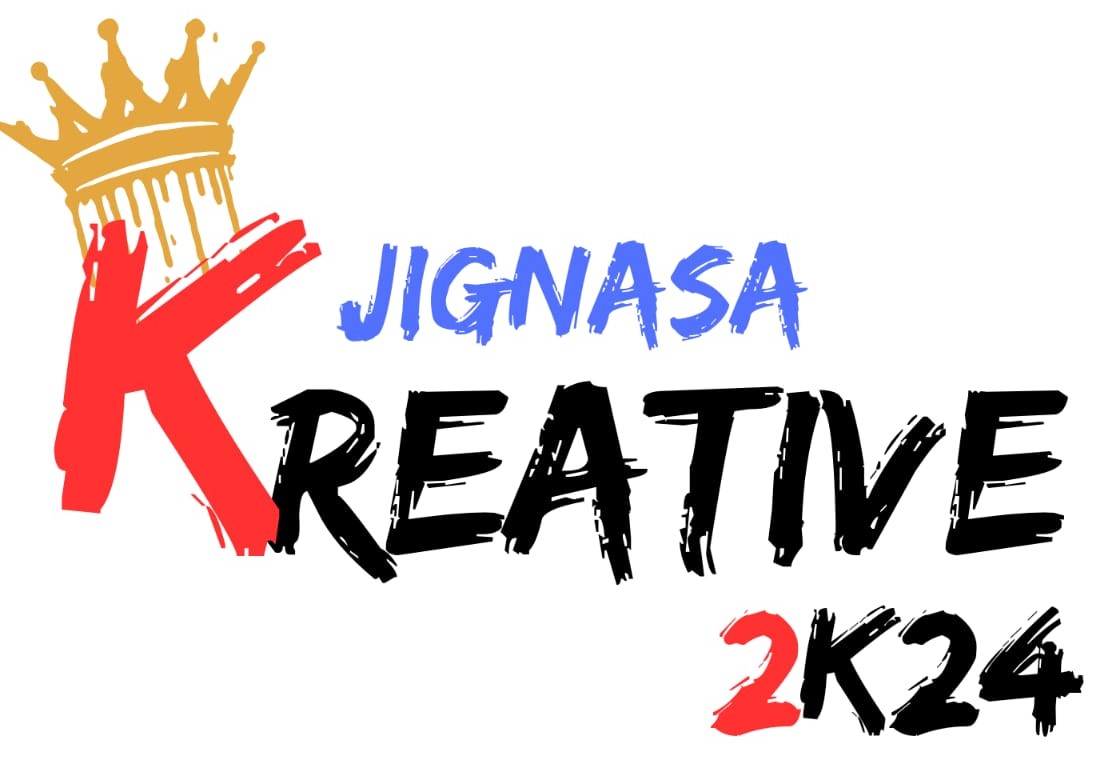 Your Team Name
Technologies to be used (e.g. programming languages, frameworks, hardware)
Methodology and process for implementation (Flow Charts/Images/ working prototype)
4
FEASIBILITY AND VIABILITY
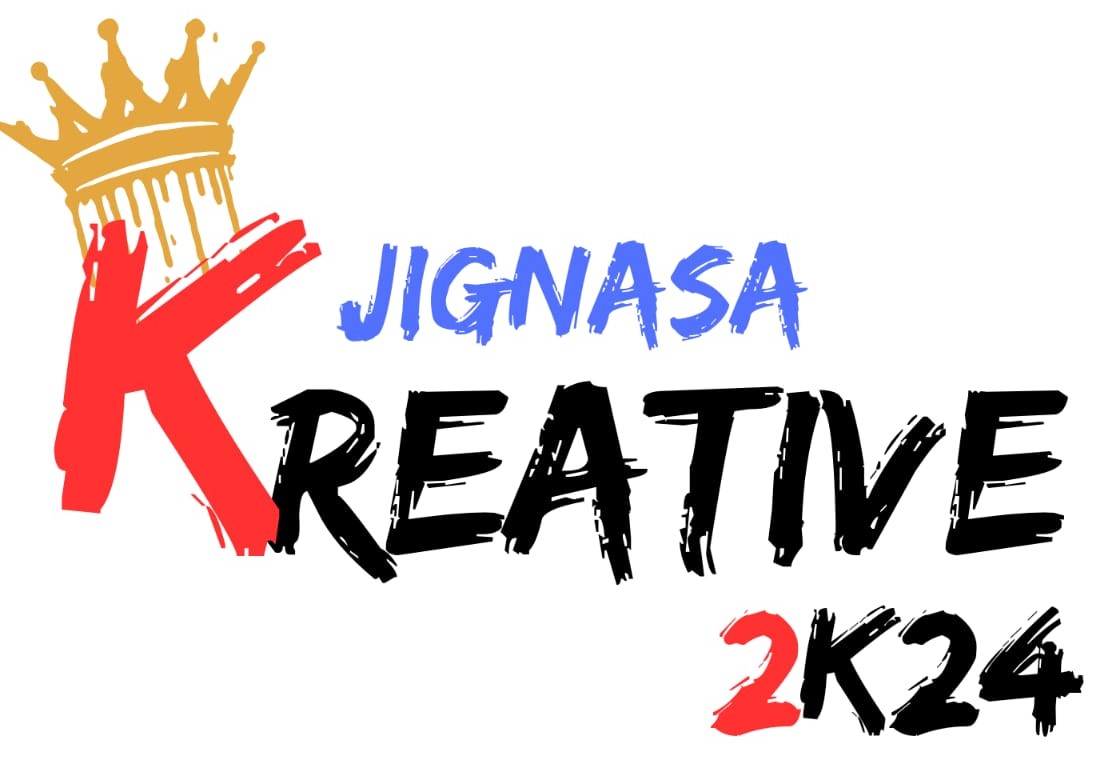 Your Team Name
Analysis of the feasibility of the idea
Potential challenges and risks
Strategies for overcoming these challenges
5
IMPACT AND BENEFITS
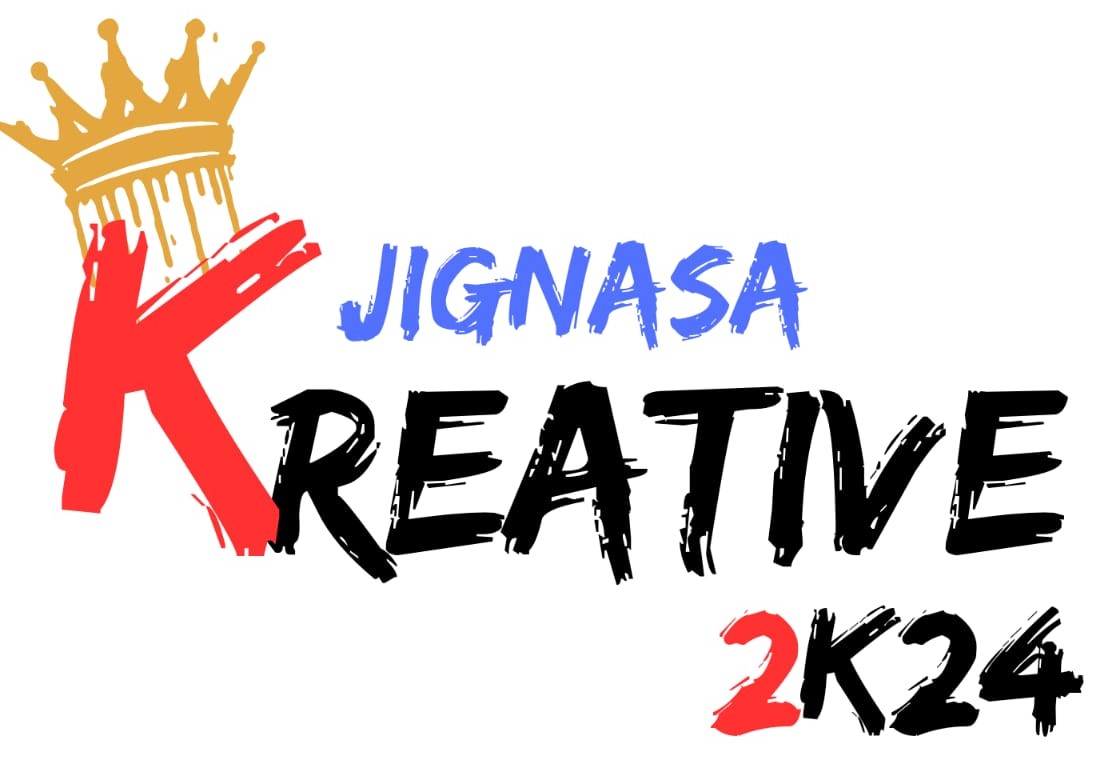 Your Team Name
Potential impact on the target audience
Benefits of the solution (social, economic, environmental, etc.)
6
RESEARCH  AND REFERENCES
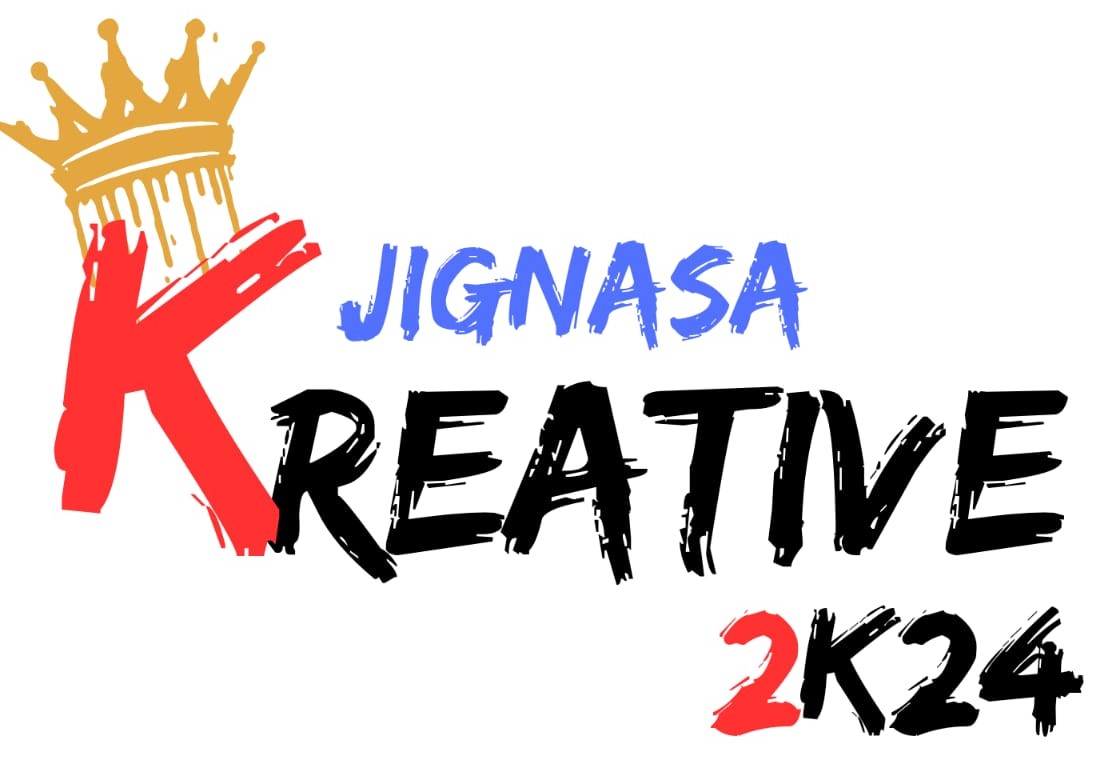 Your Team Name
Details / Links of the reference and research work
7
IMPORTANT INSTRUCTIONS
Please ensure below pointers are met while submitting the Idea PPT:
Kindly keep the maximum slide limit up to ten (10). ( Including the title slide) 
Try to avoid paragraphs and post your idea in points /diagrams / Infographics /pictures 
Keep your explanation precise and easy to understand
Ideas should be unique and novel.
8